SARAAN BARU PERKHIDMATAN AWAM
JABATAN PERKHIDMATAN AWAM MALAYSIA
1
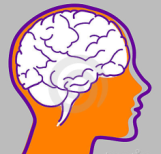 Peperiksaan
Subjek Umum (3 Tahap)
Peperiksaan Subjek Umum & Jabatan dilaksanakan oleh Ketua Perkhidmatan
PROSPEK 
Syarat kenaikan pangkat
Penilaian Kompetensi & Potensi (PKP)
Pembangunan Kompetensi & Potensi (BKP)
P&P – perlu ikuti PKP dan BKP untuk kenaikan pangkat
Pelaksana – PKP
Program Transformasi Minda (PTM) 
gantikan kursus induksi
syarat baru pengesahan
 tempoh – 5 hari
 modul ditambah baik
penilaian sepanjang kursus tanpa ujian akhir
PEMBANGUNAN
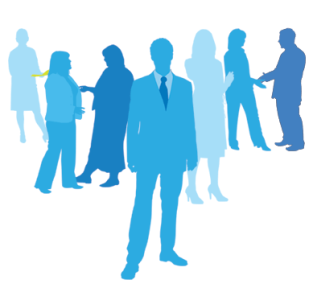 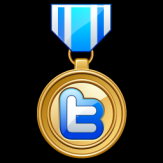 MODAL INSAN
Pingat Perkhidmatan Cemerlang (PPC) 
cemerlang dalam perkhidmatan
aktif dalam aktiviti masyarakat dan sukan
harumkan nama negara
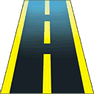 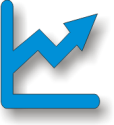 Kemajuan 
Kerjaya 
 Fast track
 Subject Matter Expert
 Time based
Penilaian Prestasi 
borang penilaian baru
kaedah pelbagai penilai (multi-rater)
KPI Kumpulan Pengurusan Tertinggi
2
[Speaker Notes: PROGRAM BERSEPADU PEMBANGUNAN KOMPETENSI (PROSPEK)
PROSPEK adalah sebagai salah satu syarat kenaikan pangkat dan terdiri daripada dua kaedah penilaian iaitu Penilaian Kompetensi & Potensi (PKP) dan Pembangunan Kompetensi & Potensi (BKP) 
PKP bertujuan untuk mengenal pasti kompetensi dan potensi pegawai.
BKP bertujuan membangun dan menilai kompetensi dan potensi pegawai untuk menyandang gred jawatan lebih tinggi.
Tapisan awal (merujuk kepada tapisan berasaskan merit yang meliputi kekananan, LNPT, wajaran latihan, tapisan keutuhan dan perakuan Ketua Jabatan) akan dibuat kepada semua pegawai yang layak dipertimbangkan untuk mengisi jawatan kenaikan pangkat. 
Pegawai Kumpulan P & P yang telah melepasi tapisan awal dan terlibat dengan pentadbiran, pengurusan dan penyeliaan, perlu mengikuti PKP dan BKP sebelum dipertimbangkan kenaikan pangkat. Sebaliknya, pegawai yang tidak terlibat dengan tugas-tugas pentadbiran, pengurusan dan penyeliaan, pegawai akan dinilai melalui PKP sahaja. 
Pegawai Kumpulan Pelaksana yang telah melepasi tapisan awal disyaratkan melalui PKP untuk dinaikkan pangkat. 
 
Penilaian Prestasi
Sistem Penilaian Prestasi yang sedia ada diperbaharui dengan beberapa penambahbaikan yang meliputi kaedah, proses dan item penilaian.
Penilaian prestasi bagi Kumpulan  Premier dan Kumpulan Pengurusan Tertinggi menggunakan pengukuran berasaskan KPI bagi digabungkan dengan LNPT atau kaedah lain yang tentukan.
 
PPC (Pingat Perkhidmatan Cemerlang)
P.P.C. bertujuan untuk:-
memberikan pengiktirafan kepada pegawai sektor awam yang menunjukkan  kecemerlangan luar biasa dalam aktiviti tugas rasmi dan di luar tugas rasmi.
memberi pengiktirafan kepada hasil sumbangan kreativiti dan inovasi pegawai.
menggalakkan pegawai sektor awam melibatkan diri dalam aktiviti kesukarelaan, kemasyarakatan, sukan, kebudayaan dan sebagainya; dan
meningkatkan motivasi pegawai sektor awam untuk membudayakan kecemerlangan dipelbagai bidang tugas rasmi mahupun di luar tugas rasmi. 
Had maksimum penerima P.P.C. tidak boleh melebihi 3 peratus dari jumlah penerima APC yang merupakan 8 peratus dari jumlah keseluruhan pegawai.

Laluan Kerjaya
Fast tract bermaksud pegawai dinaikkan pangkat bagi mengisi jawatan kosong dalam tempoh yang lebih singkat daripada pegawai lain sama ada ke satu gred yang lebih tinggi atau secara pelangkauan gred
Pegawai Subject Matter Expert (SME) merujuk kepada pegawai yang mempunyai pengetahuan dan kemahiran yang tinggi serta pengalaman yang luas dalam sesuatu bidang khusus sebagai kepakaran khusus individu yang memenuhi kriteria-kriteria yang ditetapkan dan boleh dijadikan sumber rujukan kepada pegawai dari dalam/luar organisasinya.
Time based adalah kenaikan pangkat pegawai Kumpulan Pelaksana yang telah berkhidmat 15 tahun dan lebih dan masih berada di gred lantikan dalam skim perkhidmatan semasa layak dipertimbangkan kenaikan pangkat mengikut syarat yang ditetapkan dalam skim perkhidmatannya secara KUP. 

Program Transformasi Minda (PTM)
Program Transformasi Minda (PTM) diperkenalkan sebagai satu pendekatan untuk memberi pendedahan dan penyesuaian minda pegawai di peringkat awal pelantikan dalam perkhidmatan awam. 
Program ini dibentuk bagi membolehkan pegawai memahami prinsip dan falsafah pembentukan negara, jentera pentadbiran kerajaan dan peraturan-peraturan asas perkhidmatan awam serta pembentukan jati diri bagi menghadapi cabaran dan ekspektasi pelanggan.]
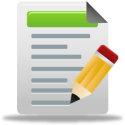 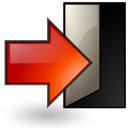 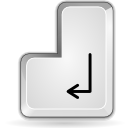 Tempoh Percubaan
 6 bulan – 24 bulan
pelanjutan tidak melebihi 12 bulan
Dasar Pemisah (Exit Policy) 
PDKA 
pegawai berprestasi rendah kurang 70%*

pelanggaran undang-undang/ peraturan/ menjejaskan imej (Kerajaan masih menghargai perkhidmatan)

PDKPA 
pegawai berprestasi tetapi tiada peluang kemajuan kerjaya (skop fungsi tugas jawatan > keupayaan pegawai)

tidak melepasi penilaian dalam skim perkhidmatan: (PROSPEK/ Kursus Pra JUSA/ JUSA

tiada peluang kenaikan pangkat kerana struktur organisasi

masalah kesihatan
Lateral Entry
Kumpulan Pengurusan Tertinggi & Kumpulan Pengurusan dan Profesional
memenuhi syarat lantikan yang ditetapkan termasuk kriteria pemilihan kemasukan disediakan oleh Ketua Perkhidmatan
PDKA
PENGURUSAN
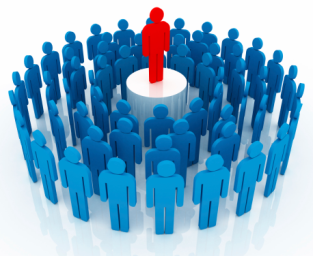 MODAL INSAN
PDKPA
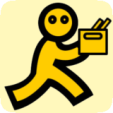 Pelepasan  Dan Peletakan Jawatan
 pemansuhan pelepasan dengan izin diganti dengan pelepasan jawatan
3
[Speaker Notes: Lateral Entry
Lateral Entry adalah Kumpulan Pengurusan Tertinggi serta Kumpulan Pengurusan dan Profesional dan dilaksanakan sekiranya tiada pegawai layak. Tujuan pelaksanaannya adalah untuk mendapat bakat terbaik.

Pelepasan Jawatan
Tujuannya adalah meningkatkan mobiliti pegawai dan membolehkan tempoh perkhidmatan pegawai diambil kira bagi tujuan perkiraan faedah persaraan dengan syarat pegawai dilantik semula dalam Perkhidmatan Awam.

Tempoh Percubaan
1.  Tempoh percubaan adalah enam (6) bulan hingga dua (2) tahun.
2.  Tempoh percubaan bagi pengesahan dalam perkhidmatan adalah sekurang-kurangnya enam (6)  bulan dan memenuhi syarat 
     pengesahan lain yang ditetapkan.
3.  Pelanjutan tempoh percubaan tidak melebihi satu (1) tahun jika pegawai masih tidak dapat disahkan dalam perkhidmatan. 

PDKPA
Perkiraan pencen dan ganjaran bagi maksud persaraan di bawah PDKPA, akan diambil kira mengikut tempoh seolah-olah pegawai bersara pada umur persaraan wajib yang dipilih berdasarkan gaji terakhir yang diterima oleh pegawai.

Dasar Pemisah
Tindakan tegas diambil terhadap pegawai yang tidak berusaha menunjukkan kesungguhan dan komitmen untuk berkhidmat serta bermasalah dan berprestasi  rendah di samping mempunyai tahap integriti yang boleh mencemarkan imej dan menjejaskan penyampaian Perkhidmatan Awam.
laluan keluar kepada pegawai yang tidak lagi menunjukkan minat untuk berkhidmat dan memilih untuk meninggalkan Perkhidmatan Awam.]
OPSYEN
4
OPSYEN
Tawaran Opsyen
Diberi kepada semua pegawai tetap yang berada dalam perkhidmatan pada 1 Januari 2012 (JKK 1976, SSB, SSM) termasuk:
pegawai dalam tempoh percubaan
pertukaran sementara atau pinjaman 
pegawai yang sedang bercuti

Tempoh Opsyen
Umum - 15 hari (16 – 30 Disember 2011)
Opsyen yang dibuat adalah muktamad
[Speaker Notes: Opsyen hanya akan diberi kepada pegawai tetap yang sedang berkhidmat pada 1 Januari 2012. Pegawai tetap adalah yang dilantik ke jawatan tetap termasuk yang dalam percubaan, tukar sementara dan peminjaman. 
Opsyen bagi Kumpulan Pengurusan Tertinggi yang jawatannya dijadikan jawatan dalam Kumpulan Premier, opsyen hendaklah dibuat dalam tempoh 7 hari mulai 16 Disember 2011 hingga 22 Disember 2011. 
Tawaran opsyen kepada semua pegawai yang layak akan diuruskan oleh pengurus sumber manusia kementerian/jabatan/agensi masing-masing. 
Sekiranya pihak Kementerian/Jabatan/Agensi menyediakan aplikasi penawaran opsyen secara online, kecuali pegawai yang menyandang jawatan dalam Kumpulan Premier, dokumen opsyen termasuk surat tawaran yang lengkap boleh dimuat turun daripada laman web Kementerian/Jabatan/Agensi berkenaan. 
Adalah menjadi tanggungjawab pegawai untuk mengisi pilihan opsyen sama ada menerima atau tidak menerima opsyen dan menandatangani Borang Opsyen serta Surat Akuan Penerimaan Surat Tawaran Opsyen.  
Borang dan surat yang telah lengkap diisi hendaklah dicetak dan dikembalikan kepada pengurus sumber manusia masing-masing sebelum atau pada 30 Disember 2011.]
OPSYEN
Tawaran opsyen kepada pegawai berdasarkan kedudukan skim perkhidmatan atau jawatan pada 1 Januari 2012. 

Skim perkhidmatan yang dikekalkan
Dokumen Opsyen G 
Dokumen Opsyen H (belum memenuhi syarat)

Skim perkhidmatan yang dijumudkan melalui penggabungan/ naik taraf/ penarafan semula/ pemansuhan fungsi di bawah SBPA
Dokumen Opsyen J (memenuhi syarat)
Dokumen Opsyen K (belum memenuhi syarat)

Jawatan jumud sebelum pelaksanaan SBPA
Dokumen Opsyen L (memenuhi syarat)
Dokumen Opsyen M (belum memenuhi syarat)
[Speaker Notes: Tawaran opsyen hanya diberi kepada pegawai yang masih berkhidmat pada 1 Januari 2012.
Bagi pegawai yang skim perkhidmatannya yang dikekalkan akan menggunakan dokumen opsyen H sekiranya pegawai sudah memenuhi syarat. Sekiranya pegawai belum memenuhi syarat, pegawai akan menggunakan dokumen opsyen J.
Bagi pegawai yang skim perkhidmatannya dijumudkan melalui penggabungan/ naik taraf/ penarafan semula/ pemansuhan fungsi di bawah SBPA akan menggunakan dokumen opsyen K sekiranya sudah cukup syarat dan menggunakan dokumen opsyen L sekiranya belum memenuhi syarat .
Bagi pegawai yang skim perkhidmatannya dijumudkan sebelum SBPA akan menggunakan dokumen opsyen M sekiranya sudah cukup syarat dan menggunakan dokumen opsyen N sekiranya belum memenuhi syarat .]
OPSYEN
Syarat-syarat opsyen
dibuat tanpa syarat
dianggap tidak bersetuju jika:
tidak membuat pilihan atau membuat pilihan secara tidak jelas;
bersyarat atau dengan bantahan;
dengan pindaan; dan/ atau
tidak mengembalikan borang opsyen kepada Ketua Jabatan mengikut tempoh ditetapkan tanpa sebab yang munasabah
[Speaker Notes: Sekiranya maklumat yang dikemukakan dalam borang opsyen tidak tepat, maka tawaran tersebut hendaklah dianggap tidak sah dan dibatalkan. Ketua Jabatan hendaklah memberikan borang opsyen baru kepada pegawai untuk membuat pemilihan dan menandatanganinya.

Opsyen hendaklah dibuat oleh pegawai yang berkenaan. Sekiranya terbukti terdapat pegawai lain yang membuat pilihan dan menanda tangan borang opsyen bagi pihak pegawai yang berkenaan, pegawai yang menanda borang opsyen bagi pihak pegawai berkenaan boleh dikenakan tindakan tatatertib. Opsyen tersebut hendaklah dianggap tidak sah dan dibatalkan, Ketua Jabatan hendaklah memberikan borang opsyen baru kepada pegawai untuk membuat pemilihan dan menandatanganinya.]
TAWARAN OPSYEN
1-1-12
SEBELUM KUAT KUASA
MELETAK JAWATAN / MENINGGAL DUNIA
OPSYEN TERBATAL
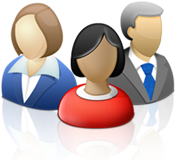 TERBUKTI TIDAK TERIMA BORANG OPSYEN
BERI SEMULA 
BORANG OPSYEN
[Speaker Notes: Bagi pegawai yang bersara, meletak jawatan atau dibuang kerja berkuat kuasa pada 1 Januari 2012 atau sebelumnya, opsyen tidak ditawarkan kerana pegawai tidak lagi berada dalam perkhidmatan pada 1 Januari 2012.

Pegawai yang dikenakan tindakan tahan kerja /gantung kerja oleh Pihak Berkuasa Tatatertib atau dikenakan perintah tahanan sebelum 1 Januari 2012, apa-apa faedah yang layak diberi, akan diselaraskan dengan sewajarnya melainkan jika, dalam tempoh opsyen Pihak Berkuasa Tatatertib mengenakan hukuman buang kerja.]
TAWARAN OPSYEN
Implikasi Tidak Bersetuju Menerima SBPA:

bagi skim perkhidmatan yang kekal dan dijumudkan di bawah SBPA, akan kekal atas skim perkhidmatan asal sebelum 1 Januari 2012.

bagi skim perkhidmatan yang dijumudkan sebelum SBPA dan dimansuhkan jawatannya, akan dibersarakan di bawah Seksyen 10(5)(b) Akta Pencen 1980 (Akta 227) atau Seksyen 6A(6) akta yang sama bagi yang memilih KWSP.
[Speaker Notes: Bagi skim perkhidmatan yang kekal, sekiranya pegawai yang tidak bersetuju menerima opsyen SBPA, pegawai akan kekal atas skim perkhidmatan asal serta tertakluk kepada terma dan syarat perkhidmatan sistem saraan yang terpakai bagi pegawai sebelum 1 Januari 2012.

Bagi skim perkhidmatan yang dijumudkan sebelum SBPA dan dimansuhkan jawatannya, , sekiranya pegawai yang tidak bersetuju menerima opsyen SBPA, pegawai akan dibersarakan di bawah Seksyen 10(5)(b) Akta Pencen 1980 (Akta 227) atau Seksyen 6A(6) akta yang sama bagi yang memilih KWSP.]
Menyediakan Maklumat 
Pengisian
TANGGUNGJAWAB DAN 
PERSEDIAAN PSM DALAM 
PELAKSANAAN SBPA
Semak dan sediakan maklumat perkhidmatan semasa pegawai dan mengemaskini sekiranya perlu seperti :

 Nama	
 No. K/P
 Skim Perkhidmatan
 Sistem Saraan
 Gred Hakiki
 Gaji Hakiki pada tarikh 31.12.2011
 Tarikh Pergerakan Gaji
Pemilihan Opsyen Bagi Penyandang Jawatan Tetap
Pelaksanaan Semua Pekeliling Terdahulu
tentukan bentuk/jenis Borang Opsyen bagi setiap pegawai  terlibat.
  sediakan Format Pelaporan mengikut :
    -   Skim Perkhidmatan
    -   Gred
    -   Lokasi
pastikan perubahan maklumat perjawatan mengikut pekeliling 2010, 2009  dan lain-lain pekeliling  sebelumnya telah dilaksanakan. 
Kenalpasti jawatan-jawatan jumud semasa SSM dan sebelumnya .
10
[Speaker Notes: Kementerian/Jabatan/Agensi dikehendaki: 
Menyemak dan menyediakan maklumat perkhidmatan semasa pegawai dan
	mengemaskini sekiranya perlu seperti:
Nama
Nombor Kad Pengenalan
Sistem Saraan
Gred Hakiki
Gred Hakiki pada tarikh 31.12.2011
Tarikh Pergerakan Gaji
2.	Memastikan perubahan maklumat perjawatan mengikut pekeliling 2010, 2009 dan lain-lain pekeliling sebelumnya yang telah dilaksanakan.
Mengenalpasti jawatan-jawatan jumud semasa SSM dan sebelumnya.
Menentukan bentuk/jenis Borang Opsyen bagi setiap pegawai yang terlibat (penyandang jawatan tetap).
5.	Menyediakan Format Pelaporan mengikut:
Skim perkhidmatan
Gred
Agensi
Lokasi]
RUMUSAN
CREATE
RAISE
PROSPEK
 PTM
 Profiling
Pelantikan Kontrak Kumpulan Premier
Memperluaskan lantikan terus
Meningkatkan pemantauan tahap  kesihatan
ELIMINATE
REDUCE
Tempoh percubaan 
 Pelanjutan tempoh percubaan
 Tempoh notis letak jawatan
 Prosedur peletakan jawatan
Kebenaran khas untuk lantikan
   semula pegawai letak jawatan
Pelepasan Jawatan Dengan Izin
PTK
Pegawai berprestasi rendah
IMPAK
lahirkan modal insan berkualiti
11
SEKIANTERIMA KASIH
12
SYARAT PENGESAHAN DALAM PERKHIDMATAN
Dasar & Peraturan

pendedahan  dan penyesuaian minda pegawai di peringkat awal pelantikan terhadap perkhidmatan Kerajaan
Rasional

Pendedahan prinsip dan falsafah pembentukan negara, jentera pentadbiran kerajaan dan peraturan asas perkhidmatan awam serta jati diri
Program Transformasi Minda
13
[Speaker Notes: PTM

Program selama 5 hari ini diperkenalkan bagi menggantikan kursus induksi.
Perubahan minda yang diterapkan akan menggalakkan pemikiran kreatif dan inovatif bagi menghasilkan nilai tambah dalam tugasan serta berkeupayaan menyediakan pegawai yang membudayakan nilai-nilai murni perkhidmatan awam.

RASIONAL

Membangunkan modal insan secara holistik, merangkumi keupayaan sahsiah dan intelektual yang mesti dimiliki oleh pegawai awam bagi memandu pemikiran dan perlakuan dalam rutin seharian;

Memberi pendedahan dan penyesuaian minda pegawai di peringkat awal pelantikan

membolehkan pegawai memahami prinsip dan falsafah pembentukan negara, jentera pentadbiran kerajaan dan peraturan –peraturan asas perkhidmatan awam serta jati diri bagi menghadapi cabaran dan ekspektasi pelanggan

PELAN TINDAKAN

Menyediakan garis panduan merangkumi matlamat, objektif, syarat kelayakan, kurikulum, pelan pembelajaran, contoh jadual pelaksanaan, 
kaedah, kriteria penilaian

Ketua jabatan digalakkan untuk mengadakan sesi penerangan mengenai Kementerian di mana agensi ditempatkan.]
PROGRAM TRANSFORMASI MINDA
Pegawai lantikan pertama pada atau selepas 1.1.2012; atau
Pegawai lantikan secara lateral pada atau selepas 1 Januari 2012 kecuali lantikan lateral ke Kump. Pengurusan Tertinggi; atau
Pegawai yang masih dalam tempoh percubaan dan belum menghadiri Kursus Induksi – Modul Umum
Tempoh : 5 hari
SIJIL HADIR
DENGAN JAYA
PANEL PENGURUSAN PTM
Dilaksanakan oleh Kementerian / Negeri / Agensi di mana pegawai ditempatkan
Kaedah Pembelajaran:
Latihan dalam kumpulan (LDK)
Sesi interaktif
Ujian psikometrik
Perbincangan kes
Kuiz
e-pembelajaran
[Speaker Notes: Pegawai yang disyaratkan mengikuti PTM adalah:

pegawai lantikan pertama pada atau selepas 1 Januari 2012  yang berkhidmat secara tetap dalam Perkhidmatan Awam; atau

Pegawai lantikan secara lateral pada atau selepas 1 Januari 2012 kecuali lantikan lateral ke Kump. Pengurusan Tertinggi; atau

(c) pegawai dalam tempoh percubaan  dan belum menghadiri Kursus Induksi - Modul Umum .
 
Pegawai yang sedang berkhidmat yang kemudiannya dilantik ke perkhidmatan lain dikecualikan daripada menghadiri PTM dengan syarat:
- pegawai telah Hadir Dengan Jaya PTM; atau 
- Hadir Dengan Jaya Kursus Induksi - Modul Umum ; atau 
- lulus Peperiksaan Am Kerajaan  di skim perkhidmatan terdahulu. 
 
Ketua Jabatan boleh memberi pengecualian tanpa perlu merujuk kepada Jabatan Perkhidmatan Awam (JPA).  Ketua Jabatan hendaklah merekodkan pengecualian yang diberikan dalam Rekod Perkhidmatan  pegawai bagi memastikan urusan pengesahan dalam perkhidmatan barunya dibuat dengan teratur. 

Pelaksanaan PTM adalah selama lima (5) hari  dan dilaksanakan oleh Kementerian/Negeri/Agensi  di mana pegawai ditempatkan . 

Pelaksanaan PTM ini boleh dibuat tanpa mengira kumpulan perkhidmatan ataupun dibuat secara berasingan mengikut kesesuaian Kementerian/Negeri/Agensi .

Skim perkhidmatan yang mensyaratkan Kursus Asas atau Pra-Perkhidmatan  kepada pegawai lantikan baru boleh mengintegrasikan kurikulum PTM dalam Kursus Asas atau Pra-Perkhidmatan. Contoh Kursus Asas : DPA bagi PTD, KPLI bagi guru dan Kursus Asas Polis bagi PDRM. DPI bagi Pegawai Hal Ehwal Islam. Pelatih pra-perkhidmatan Ahli Sains Kesihatan Bersekutu (paramedik, jururawat dll)

Kementerian/Negeri/Agensi  yang tidak mempunyai keupayaan untuk melaksanakan  PTM atas sebab-sebab tertentu (cth: tiada peruntukan, bilangan pegawai lantikan baru terlalu sedikit, tiada kepakaran, tiada kemudahan) boleh menumpangkan  pegawainya untuk menghadiri PTM di Kementerian/Negeri/Agensi lain dengan syarat-syarat tertentu.

PTM dilaksanakan melalui pelbagai kaedah seperti latihan dalam kumpulan (LDK), sesi interaktif (contoh: sesi Q&A, forum, debat, ceramah, taklimat.) , perbincangan kumpulan, perbincangan kes, kuiz, ujian psikometrik , E-Pembelajaran atau kaedah lain yang bersesuaian yang dipersetujui oleh Panel Pengurusan PTM  di Kementerian/Negeri/Agensi masing-masing. 
- Elakkan elemen ceramah dalam pelaksanaan PTM.

Pegawai yang mengikuti PTM sepenuhnya dan berjaya berasaskan penilaian yang dibuat layak diberikan sijil PTM. Keputusan “Hadir Dengan Jaya PTM” hendaklah direkodkan dalam Rekod Perkhidmatan  pegawai yang berkenaan.  

Garis panduan pelaksanaan PTM akan disediakan oleh JPA. 
- Garis panduan berkenaan akan merangkumi matlamat, objektif, syarat kelayakan, kurikulum, pelan pembelajaran, contoh jadual pelaksanaan, kaedah, kriteria penilaian dan maklumat-maklumat lain yang berkaitan dengan pelaksanaan PTM.

Ketua Jabatan adalah digalakkan untuk mengadakan sesi penerangan  mengenai Kementerian/Negeri/Agensi di mana pegawai yang ditempatkan  memandangkan kurikulum PTM tidak menjurus kepada skop fungsi Kementerian/Negeri/Agensi berkenaan.
 (contoh: Kursus pendek, taklimat, perjumpaan dgn pengurusan, tayangan video korporat, sangkutan dll..)
 
Semua Kementerian/Negeri/Agensi hendaklah mematuhi pelaksanaan PTM yang ditetapkan. Sebarang pengubahsuaian  dari segi tempoh, kurikulum dan penilaian PTM selain daripada yang ditetapkan hendaklah mendapat kelulusan daripada JPA .]
PEPERIKSAAN PERKHIDMATAN
15
[Speaker Notes: Berkuat kuasa mulai 1 Januari 2012, pelaksanaan Peperiksaan Perkhidmatan bagi tujuan pengesahan dalam perkhidmatan dan Peperiksaan Khas PSL adalah  seperti berikut:

	a. Peperiksaan Perkhidmatan Subjek Umum dan Subjek Jabatan dilaksanakan oleh Ketua Perkhidmatan;

	b. Sukatan dan soalan peperiksaan Subjek Umum disediakan oleh JPA mengikut tiga (3) Tahap Keperluan Penguasaan (TKP) pegawai iaitu:

	i)   Tahap Asas;
	ii)  Tahap Pertengahan; dan
	iii) Tahap Lanjutan.

	c. Sukatan dan soalan peperiksaan Subjek Jabatan dan Peperiksaan Khas PSL disediakan oleh Ketua Perkhidmatan.]
SYARAT MENDUDUKI PEPERIKSAAN
16
[Speaker Notes: Pegawai yang disyaratkan menduduki Peperiksaan Perkhidmatan Subjek Umum dan Subjek Jabatan adalah pegawai dalam tempoh percubaan tertakluk kepada syarat yang ditetapkan dalam skim perkhidmatan.

Pegawai yang dilantik secara lateral (pelantikan ke gred kenaikan pangkat) adalah dikecualikan daripada menduduki peperiksaan perkhidmatan ini.]
PROSPEK
Rasional

menilai kompetensi & mengenal pasti potensi pegawai

membangunkan kompetensi & potensi pegawai di sesuatu gred jawatan

melahirkan pegawai yang kompeten & berprestasi tinggi  atas gred yang disandang
Dasar & Peraturan 

pelengkap kepada dasar pembangunan sumber manusia sektor awam

penilaian Kompetensi & Potensi untuk menilai kesediaan pegawai menyandang jawatan lebih tinggi

pembangunan Kompetensi & Potensi untuk menilai sama ada pegawai dipertimbangkan untuk dinaikkan pangkat
Program Bersepadu Potensi dan Kompetensi (PROSPEK)
17
[Speaker Notes: PROSPEK

PROSPEK merupakan kaedah penilaian bagi pegawai memenuhi syarat kenaikan pangkat

pegawai P&P akan melalui 2 jenis penilalain iaitu:
(i)Penilaian Kompetensi dan Potensi (PKP) penilaian melalui borang oleh penyelia dan

(ii)Pembangunan Kompetensi dan potensi (BKP).

Manakala Sokongan : Pembangunan Kompetensi dan potensi. (PKP), penilaian oleh pegawai penyelia

RASIONAL

menilai kompetensi & mengenal pasti potensi pegawai
membangunakan kompetensi & potensi pegawai di sesuatu gred jawatan
meningkatkan pembangunan diri & peluang kemajuan kerjaya pegawai
melahirkan pegawai berprestasi tinggi  

PELAN TINDAKAN

 Taklimat SPP kepada pegawai CPK / BK
 Taklimat SPP (semasa taklimat SBPA) kepada agensi / pegawai
 Perbincangan pelaksanaan & pengurusan PROSPEK dengan pihak INTAN & CPPG
 Pemurnian Manual Pembangunan Kompetensi & Potensi (BKP) – Modul BKP, Aktiviti Penilaian BKP & Borang Penilaian
 Pembentangan Manual Pembangunan Kompetensi & Potensi (BKP) kepada LKP Perkhidmatan Gunasama]
PROSPEK
PEMBANGUNAN KOMPETENSI DAN POTENSI
(BKP)
PENILAIAN KOMPETENSI DAN POTENSI
(PKP)
18
[Speaker Notes: PROSPEK

PROSPEK merupakan kaedah penilaian bagi pegawai memenuhi syarat kenaikan pangkat

pegawai P&P akan melalui 2 jenis penilalain iaitu:
(i)Penilaian Kompetensi dan Potensi (PKP) penilaian melalui borang oleh penyelia dan

(ii)Pembangunan Kompetensi dan potensi (BKP).

Manakala Sokongan : Pembangunan Kompetensi dan potensi. (PKP), penilaian oleh pegawai penyelia

RASIONAL

menilai kompetensi & mengenal pasti potensi pegawai
membangunakan kompetensi & potensi pegawai di sesuatu gred jawatan
meningkatkan pembangunan diri & peluang kemajuan kerjaya pegawai
melahirkan pegawai berprestasi tinggi  

PELAN TINDAKAN

 Taklimat SPP kepada pegawai CPK / BK
 Taklimat SPP (semasa taklimat SBPA) kepada agensi / pegawai
 Perbincangan pelaksanaan & pengurusan PROSPEK dengan pihak INTAN & CPPG
 Pemurnian Manual Pembangunan Kompetensi & Potensi (BKP) – Modul BKP, Aktiviti Penilaian BKP & Borang Penilaian
 Pembentangan Manual Pembangunan Kompetensi & Potensi (BKP) kepada LKP Perkhidmatan Gunasama]
SIMULASI PELAKSANAAN PROSPEK
KUMPULAN PENGURUSAN DAN PROFESIONAL
Jumlah Layak = 24





Program   pembangunan

Jumlah Lulus = 22
Jumlah Layak = 22





Jumlah  diperaku= 20
JUMLAH KEKOSONGAN JAWATAN GRED J1-4 (2012) : 
24
BKP
LEMBAGA
Jumlah Layak = 48





 Borang PKP
 3 panel penilai

Jumlah Layak = 24
GRED 48
PKP
Jumlah = 68 





Merit
Kekananan
 LNPT
 Tapisan Keutuhan
 Wajaran Latihan
 Perakuan Ketua Jabatan

Jumlah Layak = 48
* 2 pegawai tidak diperaku oleh Lembaga Kenaikan Pangkat  atas sebab-sebab tertentu seperti Laporan SPRM/ salah laku terkini yang diterima.

* 4 kekosongan akan diisi secara tanggung kerja sehingga proses PROSPEK berikutnya.
TAPISAN AWAL
*2 pegawai  yang
tidak lulus akan mendapat peluang dalam proses 
PROSPEK berikutnya.
24 pegawai ranking tertinggi dipilih ke BKP berdasarkan jumlah kekosongan jawatan gred 48.

* 24 pegawai yang tidak layak ke BKP akan melalui program pembangunan sedia ada.
GRED 44
Penilaian Kompetensi dan Potensi
PKP
Pembangunan Kompetensi dan Potensi
BKP
Lembaga Kenaikan Pangkat
LEMBAGA
PINGAT PERKHIDMATAN CEMERLANG
Syarat

Telah disahkan dalam perkhidmatan
 ≥5 tahun
Gred 1-6 ke bawah
Cemerlang
LNPT ≥ 85
Lulus tapisan
Bebas tindakan tatatertib
Diperaku PPSM
Tujuan

Mengiktiraf pegawai yang cemerlang
Meningkatkan budaya kecemerlangan 
Galakan penglibatan
Aktiviti kesukarelaan
Kemasyarakatan
Sukan
Kebudayaan
Pingat Perkhidmatan Cemerlang
20
3 Dimensi – Teras, Fungsian,
Sumbangan
PENILAIAN PRESTASI
6 Jenis Borang LNPT
Dimensi Fungsian Fleksibel
Multi Rater
PENAMBAHBAIKAN BERASASKAN CIRI-CIRI
Iktiraf Sumbangan Luar Tugas Rasmi
Wajaran Markah
Idea Kreatif/
Inovatif
Pemantapan Skala Penilaian & Kategori Pencapaian
KPI / SKT
KATEGORI PENCAPAIAN PEGAWAI 
DAN IMPLIKASI
[Speaker Notes: Berdasarkan tujuan dan implikasi, penilaian prestasi yang adil dan telus – amat penting.  Sehubungan itu, beberapa penambahbaikan kepada ciri-ciri penilaian prestasi diperkenalkan di bawah SBPA

Peranan PPSM amat penting – mengesahkan markah PYD, ada keraguan/asas kukuh boleh ubah markah]
KEMAJUAN KERJAYA SBPA
NAIK PANGKAT -MENGISI KEKOSONGAN
NAIK PANGKAT - TANPA KEKOSONGAN
PENINGKATAN GRED GAJI
Laluan Biasa
Istimewa
Laluan Kecemerlangan
Laluan Time-based
SME
Semua skim perkhidmatan 
(Gred 48 ke atas)
Semua skim perkhidmatan
Semua skim perkhidmatan
PETUNJUK
Sedia ada
Baru
23
SME

Pegawai yang mempunyai pengetahuan dan kemahiran yang tinggi serta pengalaman yang luas dalam sesuatu bidang khusus sebagai kepakaran khusus individu yang memenuhi kriteria-kriteria yang ditetapkan dan dijadikan sumber rujukan
KEMAJUAN KERJAYA
FAST-TRACK 
& 
SME
Istimewa (Fast-track)

Peningkatan ke suatu gred yang lebih tinggi khusus bagi mempertimbangkan kenaikan pangkat pegawai cemerlang yang berpotensi tinggi untuk mengisi jawatan strategik
24
[Speaker Notes: TEMPOH PENGESAHAN

Peraturan semasa mengkehendaki seseorang pegawai untuk mnjalani tempoh percubaan bagi tempoh 1 hingga 3 tahun.  Manakala tempoh pelanjutan bagi pegawai yang telah melalui tempoh percubaan asal adalah sehingga 2 tahun.

Peraturan baru yang diperkenalkan adalah lebih pendek iaitu 6 bulan hingga 24 bulan. Tempoh pelanjutan pula adalah  sehingga 12 bulan.

RASIONAL

Tempoh percubaan adalah suatu tempoh bagi menilai pegawai sama ada sesuai dengan jawatan yang disandang atau sebaliknya.

Sekiranya sesuai Ketua Jabatan boleh terus memperakukan pegawai selepas memenuhi tempoh enam bualan, Sebaliknya sekiraya kurang sesuai, Ketua jabatan boleh memperakukan penamatan pegawai bagi membolehkan pegawai mendapatkan peluang pekerjaan yang lain, ia juga sebagai exit policy bagi pegawai yang tidak berprestasi atau mempunyai masalah disiplin.

Tempoh pelanjutan berkait rapat dengan prosedur penilalain pengambilan yang menyeluruh, dengan ini calon yang sedia berpotensi boleh disahkan perkhidamatannya dalam tempoh minimum.


PELAN TINDAKAN

Tempoh pengesahan baru telah dimasukkan dalam Peraturan Pegawai Awam yang baru. Peraturan juga turut memperkenalkan borang bagi Ketua Jabatan untuk tidak memperakukan pegawai. Pada sebelum ini, hanya borang perakuan disediakan.]
Rasional

Mempercepatkan penilaian Ketua Jabatan  untuk mengesah atau tidak mengesahkan pegawai.

Salah satu kaedah exit policy bagi pegawai yang tidak berprestasi atau tidak sesuai.
TEMPOH PERCUBAAN
Tempoh percubaan 
&
Tempoh pelanjutan
Dasar & Peraturan

Tempoh percubaan daripada 1 – 3 tahun kepada 6 – 24 bulan

Pelanjutan daripada 2 tahun kepada 12 bulan
25
[Speaker Notes: TEMPOH PENGESAHAN

Peraturan semasa mengkehendaki seseorang pegawai untuk mnjalani tempoh percubaan bagi tempoh 1 hingga 3 tahun.  Manakala tempoh pelanjutan bagi pegawai yang telah melalui tempoh percubaan asal adalah sehingga 2 tahun.

Peraturan baru yang diperkenalkan adalah lebih pendek iaitu 6 bulan hingga 24 bulan. Tempoh pelanjutan pula adalah  sehingga 12 bulan.

RASIONAL

Tempoh percubaan adalah suatu tempoh bagi menilai pegawai sama ada sesuai dengan jawatan yang disandang atau sebaliknya.

Sekiranya sesuai Ketua Jabatan boleh terus memperakukan pegawai selepas memenuhi tempoh enam bualan, Sebaliknya sekiraya kurang sesuai, Ketua jabatan boleh memperakukan penamatan pegawai bagi membolehkan pegawai mendapatkan peluang pekerjaan yang lain, ia juga sebagai exit policy bagi pegawai yang tidak berprestasi atau mempunyai masalah disiplin.

Tempoh pelanjutan berkait rapat dengan prosedur penilalain pengambilan yang menyeluruh, dengan ini calon yang sedia berpotensi boleh disahkan perkhidamatannya dalam tempoh minimum.


PELAN TINDAKAN

Tempoh pengesahan baru telah dimasukkan dalam Peraturan Pegawai Awam yang baru. Peraturan juga turut memperkenalkan borang bagi Ketua Jabatan untuk tidak memperakukan pegawai. Pada sebelum ini, hanya borang perakuan disediakan.]
Rasional

Mendapatkan kepakaran dari luar atau dari skim perkhidmatan lain

Meningkatkan daya saing pegawai
PENGAMBILAN
PELANTIKAN TERUS
Dasar & Peraturan

Pelantikan ke gred lebih tinggi dalam skim perkhidmatan (P&P & JUSA)

Kriteria pemilihan akan ditentukan oleh Ketua Perkhidmatan
26
[Speaker Notes: PELANTIKAN SECARA TERUS

Pelantikan secara terus telah dilaksanakan dalam beberapa skim sebelum ini seperti skim Pegawai Perubatan dan Skim Pensyarah , perbekalan bagi pelantikan terus ke gred kenaikan pangkat adalah bagi membolehkan calon baru atau calon sedang berkhidmat dari skim perkhidmatan yang lain dilantik bagi mengisi jawatan kenaikan pangkat skim berkenaan. 

D bawah SBPA, perbekalan ini telah diperluaskan kepada semua skim perkhidmatan di peringkat Kumpulan P&P dan pengurusan tertinggi. Dalam konteks kriteria pemilihan calon, ia ditetapkan oleh Ketua Perkhidmatan. Ketua Perkhidmatan boleh menentukan tahap kepakaran serta tempoh pengalaman yang sesuai bagi sesuatu kekosongan gred.

Dengan perluasan kaedah pelantikan ini, peraturan pegawai awam yang baru telah memasukkan difinisi pelantiak lateral dan memberikan garis panduan kepada Suruhanjaya untuk menetapkan gaji. Selain itu, penetapan kekananan pegawai yang dilantik secara terus juga telah dijelaskan.


RASIONAL

Menarik dan mendapatkan kepakaran dari luar skim perkhidmatan, Kepakaran luar khususnya peneraju syarikat swasta yang terlibat dalam industri tertentu dapat memastikan perancangan dan dasar kerajaan bertepatan dengan keperluan industri; dan

Menggembleng kepakaran dalaman dan luar untuk mempercepatkan transformasi 


PELAN TINDAKAN

Memasukkan peraturan baru dalam peraturan pegawai awam 2012

Merangka strategi bagi skim perkhidmatan Gunasama bagi menentukan kriteria pemilihan calon yang dilantik ke gred kenaikan pangkat;

Memastikan pengisian secara kenaikan pangkat pegawai sedia ada terus dilaksanakan; kenaikan pangkat tidak berasaskan kepada kekosongan jawatan;]
MOBILITY 
& 
PORTABILITY
Rasional

Fleksibiliti pegawai bertukar bidang kerjaya

Membuka peluang kepada pegawai untuk mempelbagaikan pengalaman & kepakaran
Dasar & Peraturan

Memutuskan hubungan perkhidmatan asal pegawai yang dilantik ke perkhidmatan lain dalam perkhidmatan awam

Tempoh perkhidmatan lepas diambil kira untuk faedah persaraan
Pelepasan Jawatan
27
[Speaker Notes: PELEPASAN JAWATAN

Pelepasan Jawatan diperkenalkan bagi menggantikan Pelepasan Jawatan Dengan Izin. Perbezaan yang nyata anatara kaedah ini adalah pelepasan jawatan tidak memerlukan kebenaran daripada Ketua Perkhidmatan berbanding pelepasan dengan izin yang memerlukan kebenaran Ketua Perkhidmatan dan tertakluk permohonan ke jawatan baru dibuat melalui Ketua Jabatan.


RASIONAL

Memberikan fleksibility dan meningkatkan mobiliti dalam karier pegawai  tanpa menjejaskan faedah persaraan.

Pegawai berpeluang untuk menceburi kerjaya yang baru selaras dengan pelantikan secara terus ke gred naik pangkat.


PELAN TINDAKAN

Mengeluarkan panduan melalui pekeliling bagi pelaksanaan perlepasan jawatan bagi menggantikan pelepasan jawatan dengan izin

Membatalkan pekeling perkhidmatan yang berkuat kuasa serta meminda Peratuaran pegawai Awam yang baru.]
MOBILITY & PORTABILITY
Rasional

Ruang pegawai mencari pengalaman & kepakaran di luar & menyumbang semula kepada perkhidmatan awam
Dasar & Peraturan



Memutuskan hubungan pegawai yang dilantik ke Negeri, Badan Berkanun & Pihak Berkuasa Tempatan

Pelantikan semula tanpa memerlukan kebenaran khas

Tempoh perkhidmatan lepas diambil kira untuk faedah persaraan jika dilantik semula selepas 1.1.2012
Peletakan Jawatan
28
[Speaker Notes: PELETAKAN JAWATAN

Selaras dengan peraturan pencen membenarkan portibality bagi pengiraan tempoh perkhidmatan, kaedah pelantikan semula pegawai yang meletak jawatan telah ditambah baik dengan memansuhkan keperluan kebenaran khas oleh Suruhanjaya sebelum pegawai dilantik semula.


RASIONAL

Pegawai yang pernah meletak jawatan sebelum ini dan telah mempunyai kepakaran dalam bidang tertentu boleh kembali menyumbang ke dalam perkhidmatan awam.

Menarik pegawai yang telah berkhidmat dan sektor swasta atau korporat yang berjaja menyumbang idea baru dalam kerajaan. Dasar lantikan secara lateral juga dapat menggalakkan situasi ini.


PELAN TINDAKAN

( Pindaan  P.U.(A)176/2005 )
( Pekeliling Perkhidmatan baru, pembatalan PP 23/2009 )]
DASAR PEMISAH
Rasional

Tindakan mengeluarkan pegawai yang berprestasi rendah & tidak berintegriti yang menjejaskan penyampaian Perkhidmatan Awam

Memastikan perkhidmatan awam dianggotai oleh pegawai berprestasi tinggi
Penamatan Demi Kepentingan Awam (PDKA)
Dasar & Peraturan

Pegawai berprestasi rendah: kurang 70%

Pelanggaran undang-undang/ peraturan-peraturan/ menjejaskan imej

Masalah mental
29
[Speaker Notes: PERSARAAN DEMI KEPENTINGAN AWAM (PDKA)

Persaraan ini adalah pegawai yang telah ditamatkan perkhidmatan mengikut Peraturan 49, Peraturan2 Pegawai Awam (Kelakuan dan Tatatertib) 1993 

Penamatan perkhidmatana adalah tertakluk kepada perkenan YDPertuan Agong. Pegawi tidak diberi peluang untuk didengar. (right to be heard)

Dalam konteks PDKA, pembayaran pencen yang boleh dipertimbangkan adalah : pemberian pencen dan ganjaran tidak lebih daripada amaun yang pegawai layak berdasarkan tempoh perkhidmatan yang boleh dimasuk kira.

Penamatan boleh dibuat atas sebab berikut:

Berprestasi kurang 70% pada satu tahun sebelumnya, mereka diberi peluang untuk memperbaiki prestasi bagi tempoh yang 6 bulan oleh panel yang lain, sekiranya masih gagal boleh diperakuakan penamatan,

Pegawai terlibat dalam salah laku seperti membocorkan rahsia kerajaan dan mengancam keselamatan negara yang mana kesalahan tidak lagi sesuai mengikut peraturan tatatertib

Pegawai yang telah mencapai umur persaraan wajib dan terlibat dalam penyalahgunaan dadah

Terlibat dengan salahlaku jenayah yang menjejaskan imej perkhidmatan awam tetapi didak diuruskan tatatertib  atas dasar Kerajaan menghargai sumbanggannya

Pegawai menghadapi masalah kesihatan mental  seperti gangguan mental, tingkah laku ganas dan emosi yang tidak dapat diramal atau berubah-ubah

RASIONAL

Selaras dengan hasrat kerajaan untuk memastikan perkhidmatan awam dianggotai oleh pegawai yang berprestasi dan berintegriti tinggi.

Memberi ruang kepada pegawai yang berprestasi atau calon baru untuk mengambilalih jawatan pegawai yang telah ditamatkan perkhidmatan. Keadaan ini secara tidak langsung memberikan peluang kenaikan pangkat atau peluang pekerjaan bagi calon baru.


PELAN TINDAKAN

Mengeluarkan Pekeliling Perkhidmatan baru
Menyediakan garis panduan pelaksanaan 
Taklimat kepada kementerian / jabatan / agensi]
DASAR PEMISAH
Rasional

Laluan keluar kepada pegawai yang masih berprestasi tetapi tiada peluang kemajuan kerjaya untuk menceburi bidang lain
Pegawai boleh menumpukan perhatian untuk mendapatkan rawatan sebaiknya bagi memulihkan kesihatan
Persaraan Demi Kepentingan Perkhidmatan Awam (PDKPA)
Dasar & Peraturan

Tidak melepasi penilaian dalam skim perkhidmatan (PROSPEK / Kursus Pra JUSA / JUSA)

Tiada peluang kenaikan pangkat kerana struktur organisasi

Masalah kesihatan
30
[Speaker Notes: PERSARAAN DEMI KEPENTINGAN AWAM (PDKPA)

Ia merupakan satu laluan keluar bagi pegawai yang berprestasi yang tiada peluang untuk pemajuan kerjaya. 

Persaraan boleh dibuat atas sebab berikut:

(a)	pegawai tidak lagi sesuai untuk terus berkhidmat dalam Perkhidmatan Awam berdasarkan sifat jawatan (pegawai tidak dapat memenuhi keperluan skop fungsi jawatan berdasarkan KPI atau Sasaran Kerja Tahunan) dan/ atau kesesuaian penempatan tetapi bukanlah disebabkan oleh kelemahan pegawai; 
 
(b)	pegawai mempunyai peluang kemajuan kerjaya yang terhad berdasarkan skim perkhidmatannya dan struktur organisasi walaupun menunjukkan prestasi yang baik berdasarkan KPI/ penilaian prestasi; 
 
 (c)	pegawai tidak melepasi kaedah penilaian yang ditetapkan dalam skim perkhidmatan sehingga menjejaskan peluang kemajuan kerjayanya; 
 
(d)	pegawai menghadapi masalah kesihatan yang telah/ akan menjejaskan kemajuan kerjayanya berikutan kemerosotan keupayaannya menjalankan skop fungsi tugas jawatan yang disandang tetapi tidak diperakukan untuk dibersarakan atas sebab kesihatan oleh Lembaga Perubatan; atau
 
pegawai lain yang penamatan perkhidmatannya dipersetujui oleh Kerajaan menggunakan peraturan ini.

Pegawai tidak layak dipertimbangkan PDKPA sekiranya didapati terlibat dengan unsur-unsur penyelewengan, penyalahgunaan kuasa, cuai, fraud, ketidakjujuran, tingkah laku keji, berprestasi rendah, salah laku atau jenayah yang diambil tindakan di bawah Peraturan-Peraturan Pegawai Awam (Kelakuan dan Tatatertib) atau undang-undang atau peraturan berkaitan yang berkuat kuasa.

RASIONAL

Dasar pemisah ini juga menyediakan laluan keluar kepada pegawai yang dikenal pasti tidak lagi menunjukkan minat untuk berkhidmat. 
 
PELAN TINDAKAN

Mengeluarkan Pekeliling Perkhidmatan baru
Menyediakan garis panduan pelaksanaan 
Taklimat kepada kementerian / jabatan / agensi]
SKIM PERKHIDMATAN KEKAL SEMASA SBPA
SBPA
Masuk SBPA
PT (P/O) N4-1
Terima
PT (P/O) N17
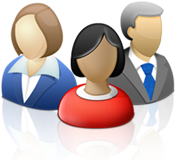 Cukup Syarat
G
Kekal N17 dalam skim perkhidmatan SSM
Terima gaji SSM
Naik Pangkat dalam skim perkhidmatan SSM
Tolak
SKIM PERKHIDMATAN KEKAL SEMASA SBPA
CUKUP SYARAT
PT(P/O) N4-1 (KUP PTR N11) SBPA
Gaji  bayangan PTR N5-1 SBPA
PT (P/O) N17 
(KUP PTR  N11)
Terima
Masuk SBPA
PT(P/O) N4-1
Tidak Cukup Syarat
H
Kekal dalam skim perkhidmatan SSM
Terima gaji SSM
Naik Pangkat dalam skim perkhidmatan SSM
Kekal SSM
PT(P/O) N17
Tolak
Menerima opsyen
tukar lantik ke PT(P/O) Gred N17 pada 2009
[Speaker Notes: Slaid ini adalah bagi skim perkhidmatannya dikekalkan.
Contoh bagi pegawai yang cukup syarat adalah PT(P/O) N17. 
Beliau akan menggunakan borang opsyen H iaitu borang bagi skim perkhidmatan yang dikekalkan semasa SBPA dan beliau telah memenuhi syarat.
Sekiranya beliau menerima opsyen SBPA, gelaran gred beliau adalah N4-1. Beliau akan memperoleh segala kemudahan dan faedah yang ditawarkan di dalam SBPA.
Sekiranya beliau menolak opsyen ke SBPA, gelaran gred beliau kekal N17 dan beliau akan menerima gaji dan kenaikan pangkat di dalam SSM. Beliau tidak layak mendapat apa-apa pelarasan atau semakan sama ada gaji, elaun tetap atau apa-apa faedah lain di bawah SBPA sehingga beliau meninggalkan perkhidmatan.
Contoh bagi pegawai yang tidak cukup syarat adalah PT(P/O)N17 (KUP PTR N11). Sekiranya beliau tidak cukup syarat semasa opsyen tukar lantik ke PT(P/O) N17, beliau akan menggunakan borang J. 
Sekiranya beliau menerima opsyen SBPA, gelaran gred beliau adalah N4-1(KUP PTR N11). Gelaran gred beliau akan ditukar ke N4-1 setelah beliau memenuhi segala syarat yang ditetapkan.
Sekiranya beliau menolak opsyen SBPA, gelaran gred beliau kekal N17 dan beliau akan menerima gaji dan kenaikan pangkat di dalam SSM.]
SKIM PERKHIDMATAN JUMUDSEMASA SBPA
SBPA
Pembantu Operasi
N5-1 (N11)
Masuk SBPA
Pembantu Operasi  N5-1(N11)
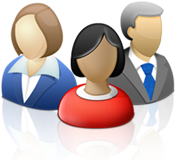 Terima
Cukup Syarat
(Memiliki PMR/              ≥9 tahun pengalaman)
J
Kekal dalam SSM (PAP N1, N4)
Terima gaji SSM
Tolak
SKIM PERKHIDMATAN JUMUD SEMASA SBPA
Pembantu Am Pejabat N1, N4 (Darjah 6)
CUKUP SYARAT
Pembantu Operasi N5-1 (KUP PAP N1, N4) SBPA hingga cukup syarat
Gaji  bayangan N1, N4 SBPA
Masuk SBPA
Pembantu Operasi N5-1
Terima
Tidak Cukup Syarat
(Tidak memiliki PMR/              <9 tahun pengalaman)
K
Kekal SSM
PAP N1, N4
Kekal dalam SSM 
Terima gaji SSM
Tolak
[Speaker Notes: Slaid ini adalah bagi skim perkhidmatan dijumudkan semasa SBPA.
Contoh bagi pegawai yang cukup syarat adalah PAP N1. 
Beliau akan menggunakan borang opsyen K iaitu borang bagi skim perkhidmatan yang dijumudkan semasa SBPA dan beliau telah memenuhi syarat iaitu memiliki kelulusan PMR atau pengalaman kurang dari sembilan (9) tahun.
Sekiranya beliau menerima opsyen SBPA, gelaran gred beliau adalah N5-1. Beliau akan memperoleh segala kemudahan dan faedah yang ditawarkan di dalam SBPA.
Sekiranya beliau menolak opsyen ke SBPA, gelaran gred beliau kekal N1 dan beliau akan menerima gaji dan kenaikan pangkat di dalam SSM. Beliau tidak layak mendapat apa-apa pelarasan atau semakan sama ada gaji, elaun tetap atau apa-apa faedah lain di bawah SBPA sehingga beliau meninggalkan perkhidmatan.
Sekiranya beliau tidak cukup syarat iaitu tidak memiliki kelulusan PMR atau pengalaman kurang dari sembilan (9) tahun, beliau akan menggunakan borang L. 
Sekiranya beliau menerima opsyen SBPA, gelaran gred beliau adalah N5-1(KUP PAP N1). Gelaran gred beliau akan ditukar ke N5-1 setelah beliau memenuhi segala syarat yang ditetapkan.
Sekiranya beliau menolak opsyen SBPA, gelaran gred beliau kekal N1 dan beliau akan menerima gaji dan kenaikan pangkat di dalam SSM.]
SKIM PERKHIDMATAN JUMUD SEBELUM SBPA
SBPA
Pembantu Awam
H5-1 (R4,r1)
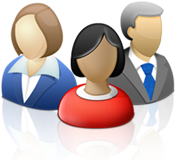 KUP Jaga R1, R4
Masuk SBPA
Pembantu Awam H5-1
Terima
Cukup Syarat
SRP/PMR
L
SKIM PERKHIDMATAN JUMUD SEBELUM SBPA
Tolak
Dibersarakan di bawah 10(5)(b)
CUKUP SYARAT
Pembantu Awam H5-1 (KUP jaga R1, R4)
Gaji bayangan jaga R1, R4 SBPA
Jaga R1, r4
Menolak opsyen
tukar lantik ke Pengawal Keselamatan Gred KP11 pada 2009
Terima
Pembantu Awam H5-1
Tidak Cukup Syarat
Tiada PMR/PMR
M
Dibersarakan di bawah 10(5)(b)
Tolak
[Speaker Notes: Slaid ini adalah bagi skim perkhidmatan dijumudkan sebelum SBPA.
Contoh bagi pegawai yang cukup syarat adalah Kelasi A1, A4. 
Beliau akan menggunakan borang opsyen M iaitu borang bagi skim perkhidmatan yang dijumudkan sebelum SBPA dan beliau telah memenuhi syarat iaitu memiliki kelulusan PMR atau pengalaman kurang dari sembilan (9) tahun.
Sekiranya beliau menerima opsyen SBPA, gelaran gred beliau adalah Pembantu Awam H5-1. Beliau akan memperoleh segala kemudahan dan faedah yang ditawarkan di dalam SBPA.
Sekiranya beliau menolak opsyen ke SBPA, beliau akan dibersarakan di bawah peraturan Akta Pencen 10(5)(b).
Sekiranya beliau tidak cukup syarat iaitu tidak memiliki kelulusan PMR atau pengalaman kurang dari sembilan (9) tahun, beliau akan menggunakan borang N. 
Sekiranya beliau menerima opsyen SBPA, gelaran gred beliau adalah H5-1(KUP PAP N1). Gelaran gred beliau akan ditukar ke H5-1 setelah beliau memenuhi segala syarat yang ditetapkan.
Sekiranya beliau menolak opsyen ke SBPA, beliau akan dibersarakan di bawah peraturan Akta Pencen 10(5)(b).]
Skim Perkhidmatan Jumud Sebelum SBPA  (JKK 1976)
34
34
35
35
36
36
37
37
38
38
Skim Perkhidmatan Jumud Sebelum SBPA  
(SSB 1992)
39
39
40
40
Skim Perkhidmatan Jumud Sebelum SBPA  (SSM 2002)
41
41